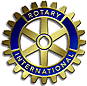 District 7670
Youth Services
New Generations Service
New Generations refers to the youngest generation in the family of Rotary. 
Many are participants in Rotary’s youth and young adult programs: EarlyAct, RotaKids, Interact, Rotaract, Rotary Youth Leadership Awards (RYLA), and Rotary Youth Exchange. 
Others are service- minded young people involved in Rotary club and district activities.
New Generations Service (Cont.)
New Generations Service became Rotary’s fifth Avenue of Service in 2010. It is defined in article 5 of the Standard Rotary Club Constitution: 
New Generations Service recognizes the positive change implemented by youth and young adults through leadership development activities, involvement in community and international service projects, and exchange programs that enrich and foster world peace and cultural understanding.
Youth Services for District 7670
EarlyAct
RotaKids
Interact
Rotaract
Youth Exchange
RYLA
Youth Protection
District 7670 Youth Services Committees
Roles and Responsibilities
Coordinate and partner with non-Rotary organizations to support service projects
Engage international scholars and alumni
Promote Youth Service month
Promote and support establishing Community Based Rotaract Clubs with interested clubs
Conduct annual Youth Conference 
Ensure Youth and Rotarians receive youth protection training
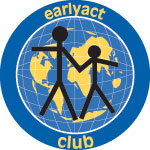 EarlyAct
EarlyAct is a school-wide service club for elementary students from ages 5 to 13. It is sponsored by one of the local Rotary clubs in the community in which the school is located. 
The mission and operation of EarlyAct are closely linked to the ideals of Rotary and provide the foundation and natural succession into Interact. 
EarlyAct also engages students in character-building activities and prepares them for leadership roles to identify and carry out projects which benefit their school, local and global communities.
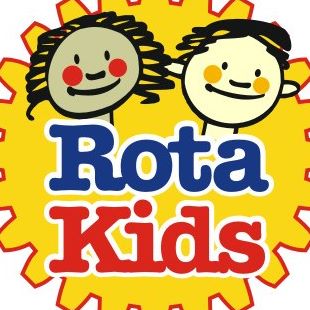 Rotakids
The RotaKids is a club for children up to 13 years and is primarily middle schools. RotaKids has a structure similar to an Interact and is an initiative created from the Rotary principles and the idea of the child aware its responsibility to society and the world as best step to make it citizen its fullness. 
RotaKids supports our youngest citizens to develop the strength, knowledge, skills, enthusiasm and determination to keep on finding ways to change the world, locally and globally, into a more peaceful place where people can enjoy their lives.
Interact
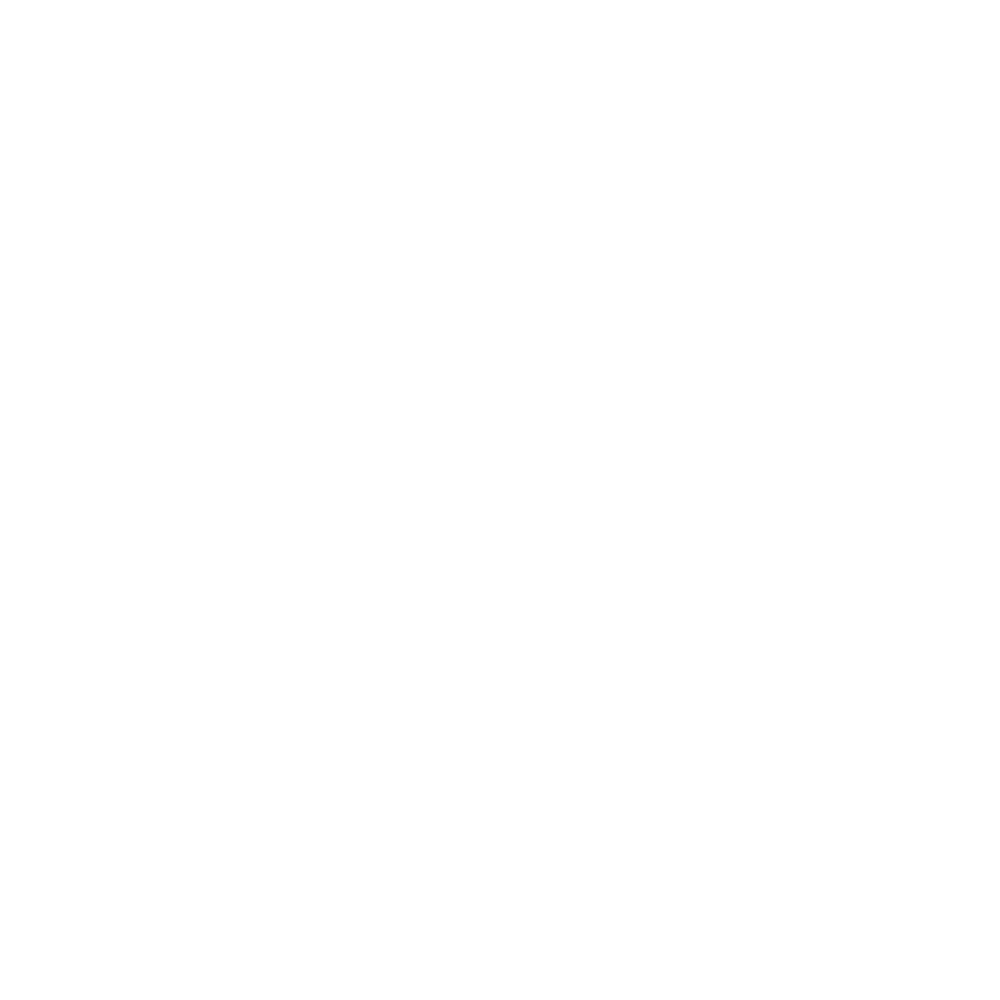 Interact is a service club for youth ages 14-18. Clubs benefit from sponsorship by individual Rotary clubs, which provide support and guidance. 
Interact has a membership of over 250,000 youth in more than 11,000 clubs worldwide. It’s one of Rotary’s fastest growing programs. 
Interact clubs are self-governing and self-supporting and can be either school or community based.
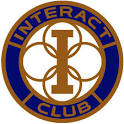 Interact: International and District
There are 20,372 Interact clubs
468,556 Interactors159 countries
District level there are 45 Interact Clubs
Rotaract
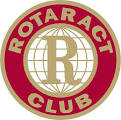 Rotaract is a service club for young men and women ages 18 to 30 who are dedicated to community and international service. Rotaract clubs are self-governing and self-supporting and can be either university- or community-based
Rotaract clubs and offer guidance and support, making                         the Rotaract clubs true “partners in service” and                                   key members of the family of Rotary.
Rotaract: International and District
There are 9,522 Rotaract clubs
291,006 Rotaractors in 177 countries 
District level there are 7 Rotaract Clubs
Youth Exchange
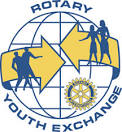 Exposure to different cultures ranks as one of the most powerful ways to promote international understanding and peace. 
The Rotary Youth Exchange program provides thousands of young students with the opportunity to meet people from other countries and to experience new cultures, planting the seeds for a lifetime of international understanding.
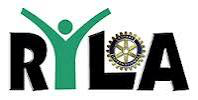 RYLA
The Rotary Youth Leadership Awards (RYLA) program seeks to provide young adults, ages 14-30, with an opportunity to develop their skills and character while exposing them to Rotary’s values of service, high ethical standards, and peace. 
RYLAs can be conducted at the club, district, or multidistrict level and usually run from 3 to 10 days. Through RYLA, you can help develop the qualities of leadership, citizenship, and personal development among young people in your community.
Youth Protection
Essential to protect youth and Rotarians
The District Youth Protection Officer is responsible for the development and dissemination of youth protection policy and training within the District’s Youth Exchange Program.
He or she shall coordinate the efforts of Club Youth Exchange Officers/Counselors or Youth Protection Officers to ensure that youth protection policies and procedures are being followed by Clubs within the District. 
The District Youth Protection Officer shall work with other RI and District Executive Members in managing the investigation and resolution of complaints of harassment and abuse against youth.
Questions?
Contact Information: hartleyrd@appstate.edu